17 December 2021
The derivative of exponential and logarithmic functions
LO: Find the derivative of any exponential and logarithmic function.
The derivative of ex
We are going to start with the derivative of f(x) = ex
Using the definition of derivative, find the derivative of f(x) = ex
e = 2.71828182845905….
– ex
e(x + h)
h
– ex
eh
ex
Breaking up the power
h
(eh
– 1)
ex
Factoring out ex
h
(eh
– 1)
ex
Splitting the limits
h
e is the unique positive number for which
ex
(1)
(eh
– 1)
ex
= 1
h
The derivative of ax
Now we are going to find the derivative of any exponential function in the form  f(x) = ax, where a is any Real number
f(x) = ax
First, notice that using a property of logarithms we can write a as,
a =
e ln a
This is needed to compute the derivative. Now, using this we can write the function as,
f(x) = (a)x
f(x) = (e ln a)x
Substituting a
f(x) = e x(ln a)
Rewriting the function
Using the chain rule to differentiate
ex(ln a)
(ln a)
So if  u = x(ln a)
y = eu
(e ln a)x
(ln a)
u′ = ln a
y′ = eu
(a)x
(ln a)
The derivative of ln x
Find the derivative of
Using the inverse function theorem
then
g–1 (x) =
f(x) =
Define g(x) and f(x)
So
f ′(x) =
1
g '(x) =
Apply the inverse function theorem
e
ln x
Using the property of logarithms
1
x =
e ln x
g '(x) =
x
=
The derivative of loga x
We want to find a rule for the derivative of f(x) = loga x
Using the change of base formula, we can write a general logarithm as
ln x
loga x =
ln a
=
Since ln a is a constant value, we can write
=
=
=
The derivative of exponential and logarithmic functions
Summarising
Let 				where 	u = 5x
Using the chain rule:
Functions of the form ekx
Suppose we are asked to differentiate a function of the form ekx, where k is a constant. For example,
Differentiate y = e5x  with respect to x.
In practice, we wouldn’t need to include this much working.
Functions of the form ekx
We would just remember that in general,
For example,
We can use the chain rule to extend this to any function of the form ef(x).
then
Using the chain rule:
Functions of the form ef(x)
If y = ef(x) then we can let
Let 				where 	u = f(x)
So in general,
In words, to differentiate an expression of the form y = ef(x) we multiply it by the derivative of the exponent.
[Speaker Notes: Note that if ef(x) is multiplied by a constant then its derivative will be multiplied by the same constant.]
Functions of the form ef(x)
For example,
Functions of the form ex
Suppose we are asked to differentiate a function of the form kex, where k is a constant. For example,
Differentiate f (x) = 5ex  with respect to x.
If f(x) = kf(x), where k is any real number, then f ′(x) = kf ′(x)
Using the Constant multiple rule
If f (x) = ex, then f ′(x) = ex
Using the derivative of ex
f ′(x) = 5ex
Functions of the form ex
Differentiate f (x) = x2 + ln x  with respect to x.
f (x) = x2 + ln x
Find the derivative of each term
or
f ′(x) =
The derivative of exponential and logarithmic functions
Differentiate f (x) = 4x – 5 log9 x  with respect to x.
Differentiating term by term
f ′(x) =
4x ln 4
–
Thank you for using resources from
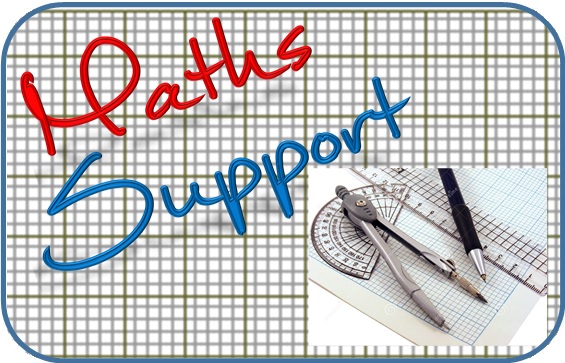 For more resources visit our website
https://www.mathssupport.org
If you have a special request, drop us an email
info@mathssupport.org